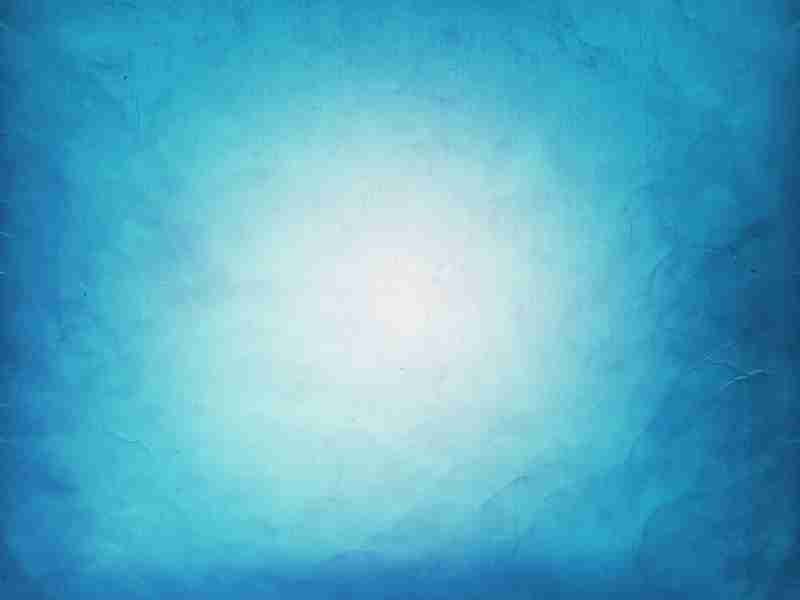 What is the Gospel?
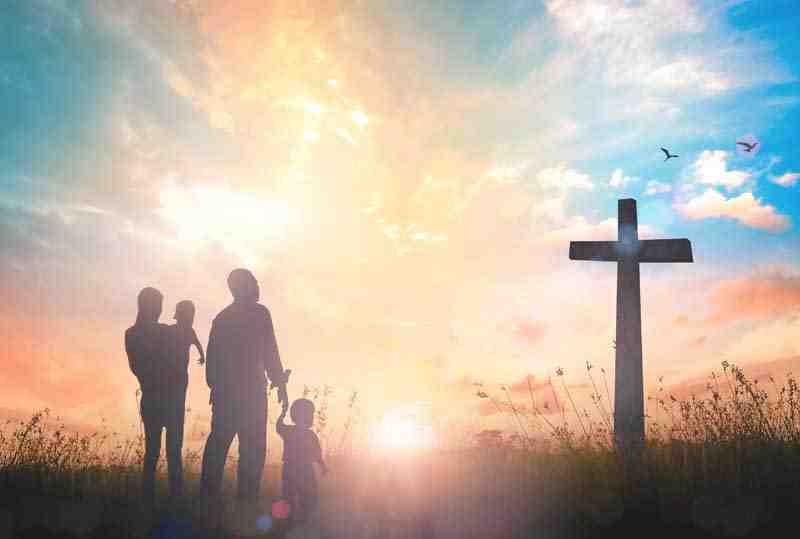 1 Corinthians 15:1-4
Encouraging Principle..
1 Cor 3:5-6 God gives the increase  
Who then is Paul, and who is Apollos, but ministers through whom you believed, as the Lord gave to each one? 6 I planted, Apollos watered, but God gave the increase.
Paul’s basic purpose..
1 Cor 15:1-2 To preach the gospel..
Moreover, brethren, I declare to you the gospel which I preached to you, which also you received and in which you stand, 2 by which also you are saved, if you hold fast that word which I preached to you—unless you believed in vain.
Doubting the Resurrection..
1 Cor 15 Paul’s response to their doubts..
The resurrection is fundamental (1-34)
Resurrection will transform the body (35-49)
This will guarantee victory over death (50-58)
What is the Gospel?..
Christ died for our sins (a.t.s.)
Isa 7:14,  9:6 John 1:1,14 
Rom 3:23 Isa 53:6 John 3:16 
He was buried
Isa 53:10-12 John 19:38-42
He was raised third day (a.t.s.)
Luke 23:36-44  Rom 1:4
What this means for us..
We can be justified.. Romans 4:24-25
We too will be resurrected.. 1 Cor 6:14
We are planters and waterers.. 1 Cor 3:5-6
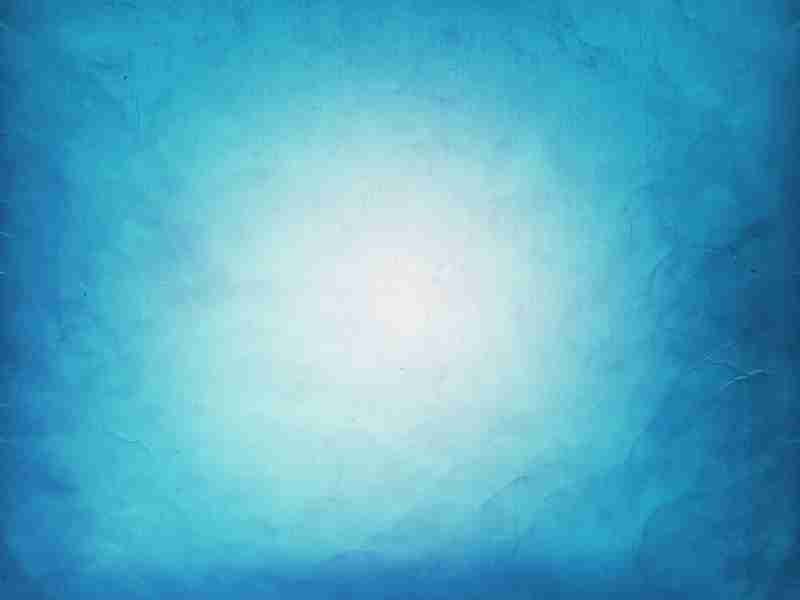 What is the Gospel?
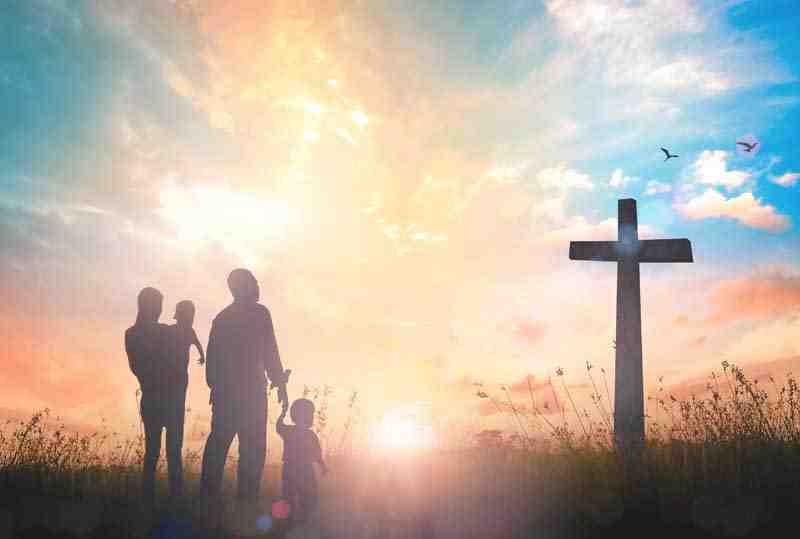 1 Corinthians 15:1-4